Conseils de base
Observez
Les oiseaux voient et entendent très bien. Toujours à la recherche de prédateurs, ils sont constamment aux aguets et prêts à s’envoler. Afin de les observer, il faut être patient et adroit. 
Voici quelques astuces et conseils d’observation
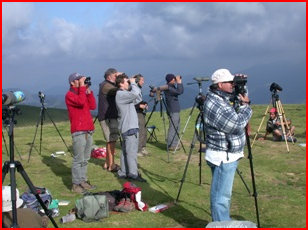 Ne faites pas de bruit
Essayez de passer inaperçu
Utilisez des jumelles
Soyez prêt
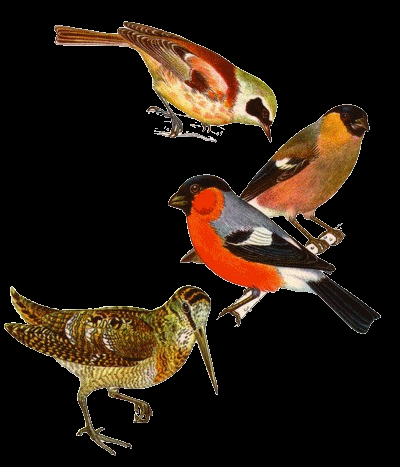 Prenez des notes
Cherchez des indices sur le terrain
Respectez la nature
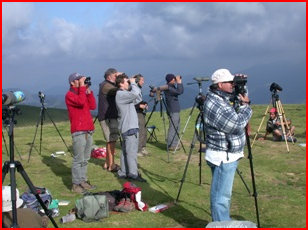 Conseils de base
Observez
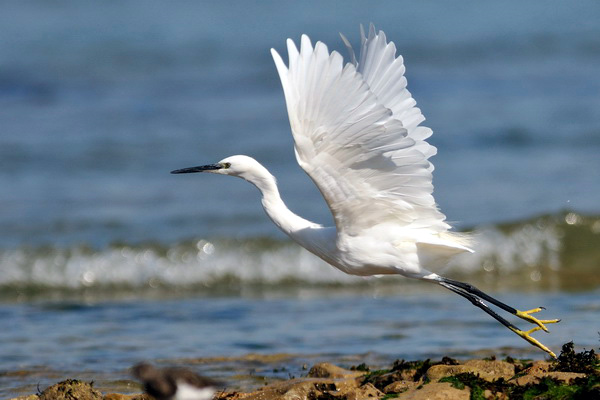 Ne faites pas de bruit
Essayez de passer inaperçu
Utilisez des jumelles
Soyez prêt
Prenez des notes
Cherchez des indices sur le terrain
Respectez la nature
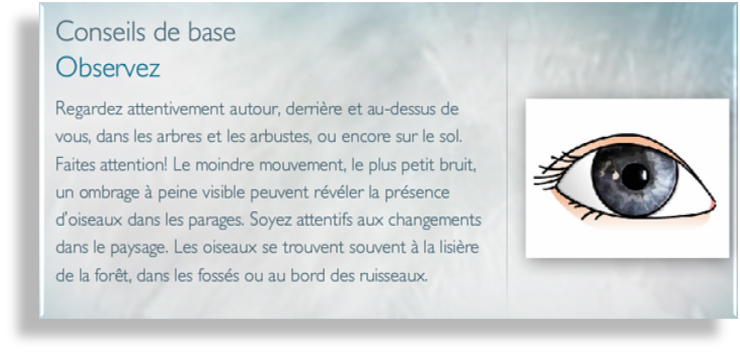 Conseils de base
Observez
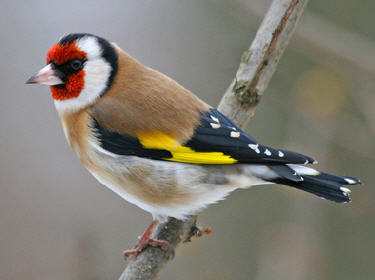 Ne faites pas de bruit
Essayez de passer inaperçu
Utilisez des jumelles
Soyez prêt
Prenez des notes
Cherchez des indices sur le terrain
Respectez la nature
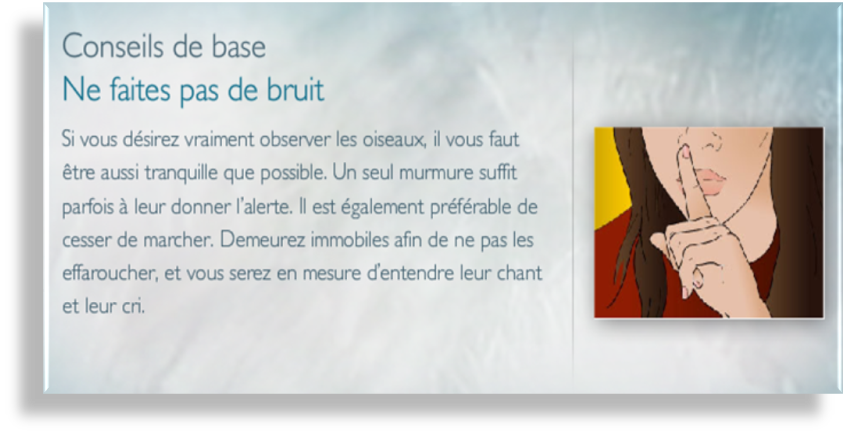 Conseils de base
Observez
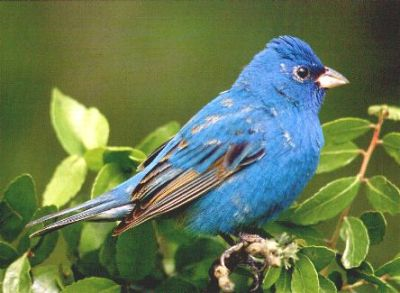 Ne faites pas de bruit
Essayez de passer inaperçu
Utilisez des jumelles
Soyez prêt
Prenez des notes
Cherchez des indices sur le terrain
Respectez la nature
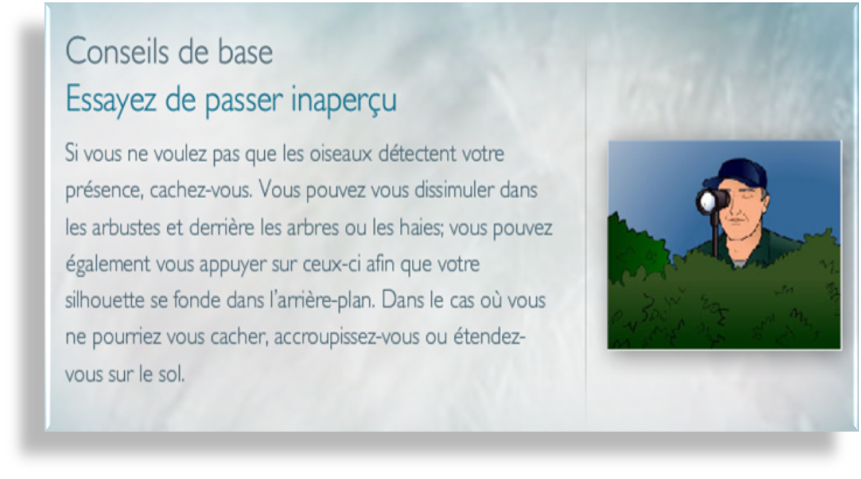 Conseils de base
Observez
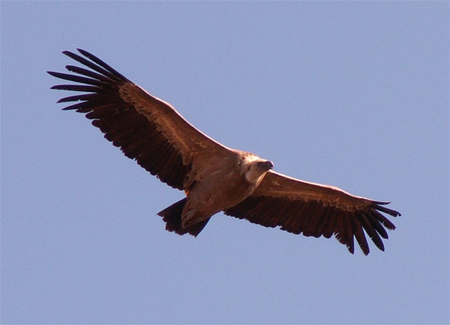 Ne faites pas de bruit
Essayez de passer inaperçu
Utilisez des jumelles
Soyez prêt
Prenez des notes
Cherchez des indices sur le terrain
Respectez la nature
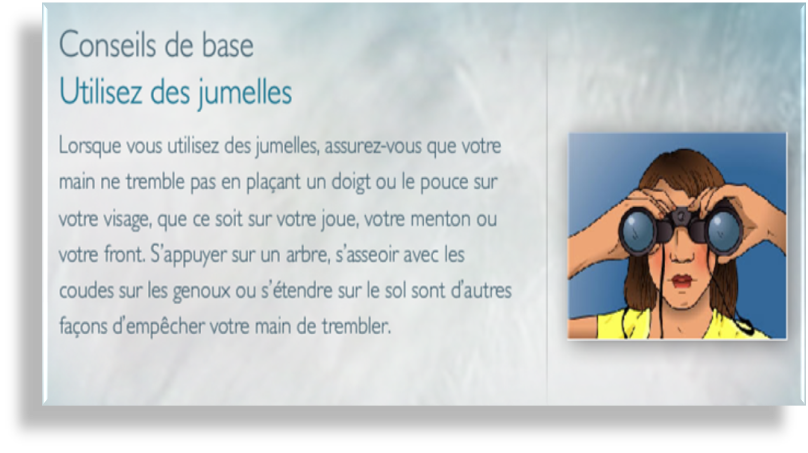 Conseils de base
Observez
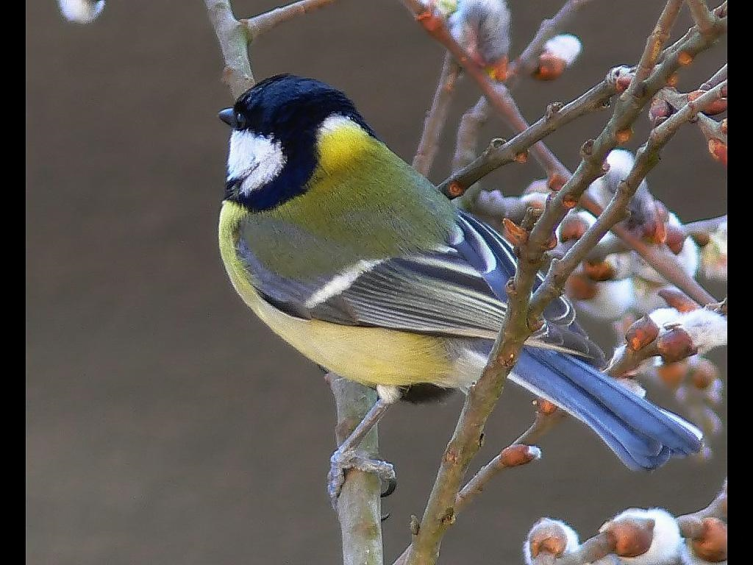 Ne faites pas de bruit
Essayez de passer inaperçu
Utilisez des jumelles
Soyez prêt
Prenez des notes
Cherchez des indices sur le terrain
Respectez la nature
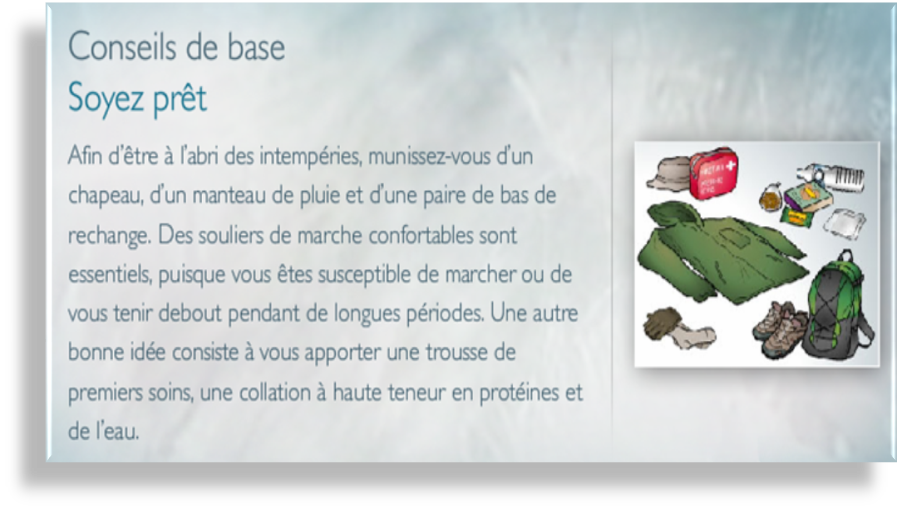 Conseils de base
Observez
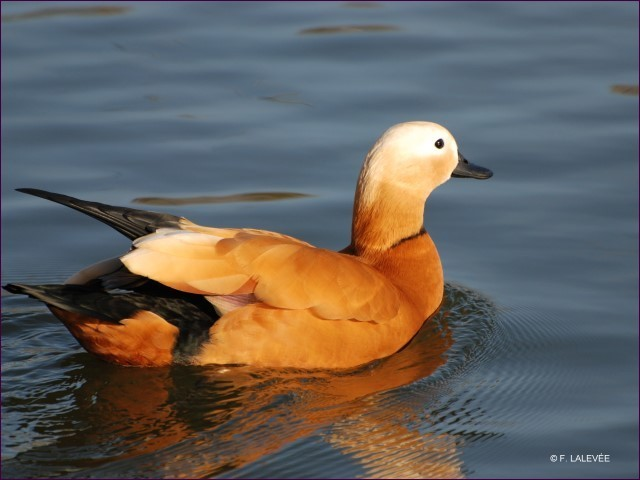 Ne faites pas de bruit
Essayez de passer inaperçu
Utilisez des jumelles
Soyez prêt
Prenez des notes
Cherchez des indices sur le terrain
Respectez la nature
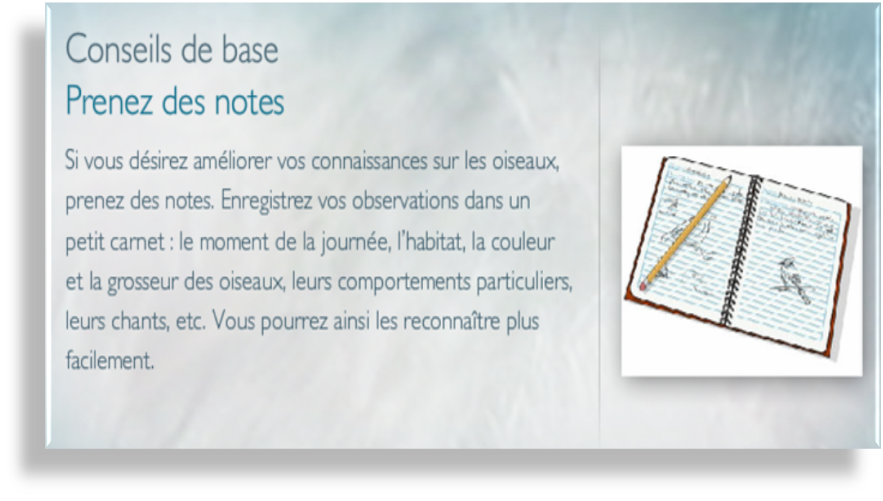 Conseils de base
Observez
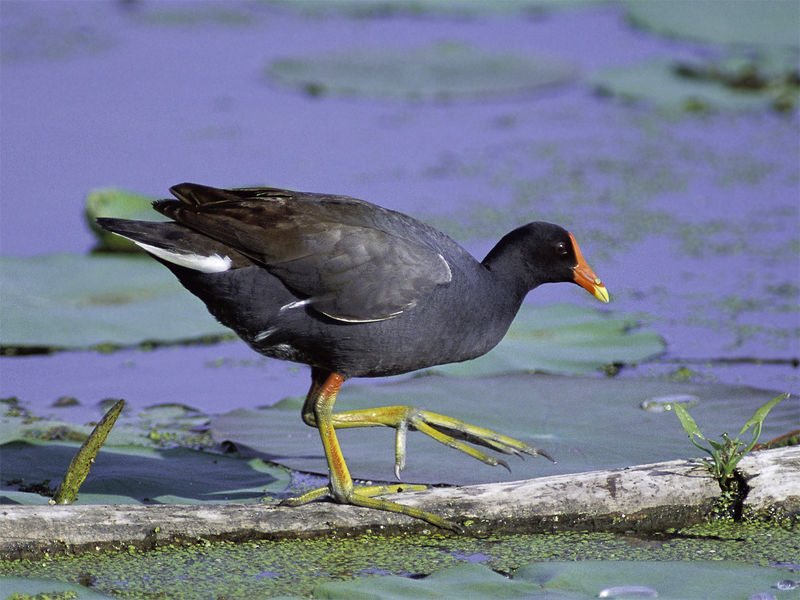 Ne faites pas de bruit
Essayez de passer inaperçu
Utilisez des jumelles
Soyez prêt
Prenez des notes
Cherchez des indices sur le terrain
Respectez la nature
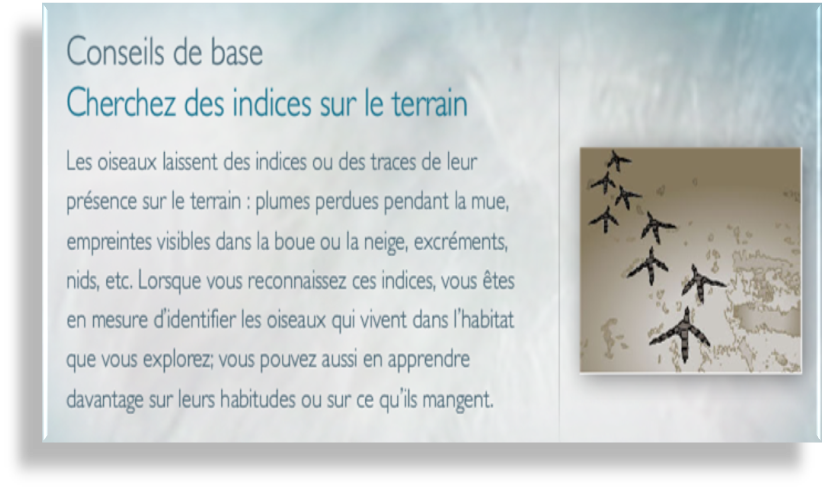 Conseils de base
Observez
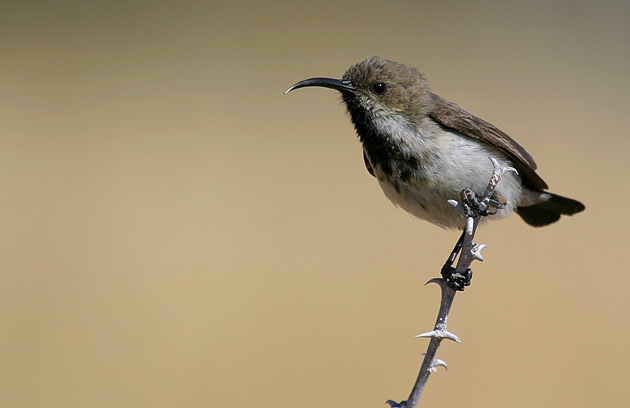 Ne faites pas de bruit
Essayez de passer inaperçu
Utilisez des jumelles
Soyez prêt
Prenez des notes
Cherchez des indices sur le terrain
Respectez la nature
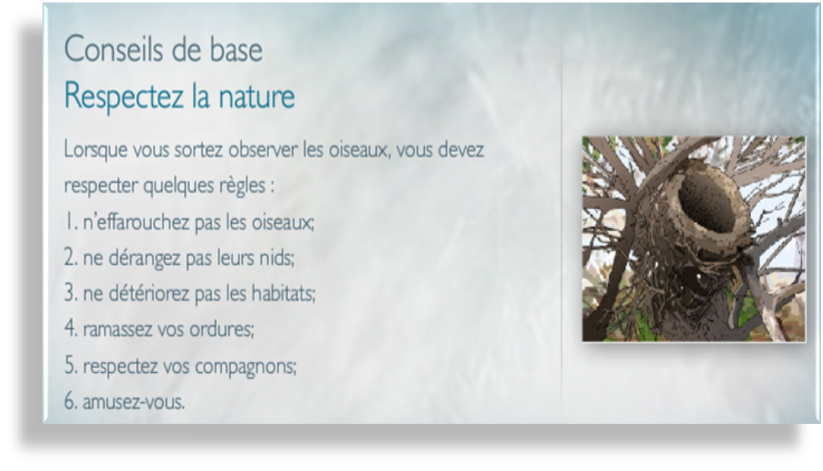 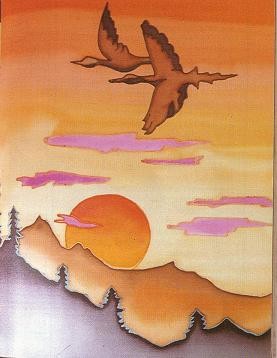 Comptage 
                des oiseaux
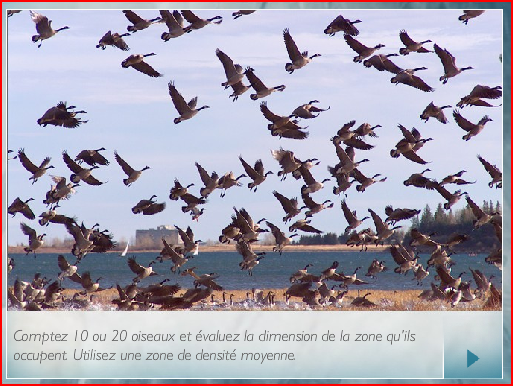 Comptez 10 ou 20 oiseaux et évaluez la zone qu’ils 
occupent. Utilisez une zone de densité moyenne
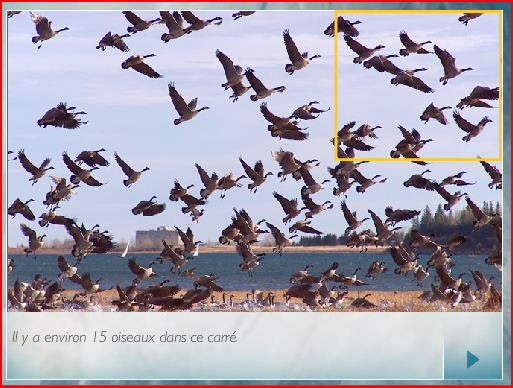 Il y a environ 15 dans ce carré
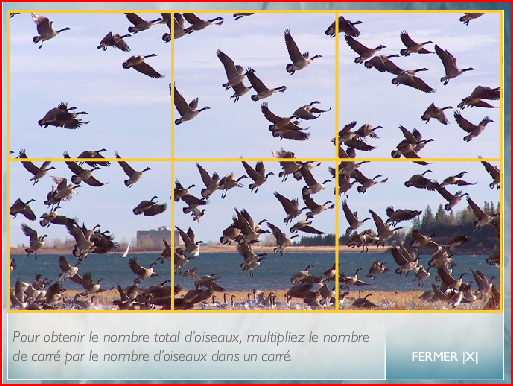 Pour obtenir le nombre total d’oiseaux, multipliez le nombre
de carrés par le nombre d’oiseaux dans un carré
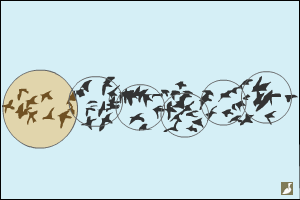 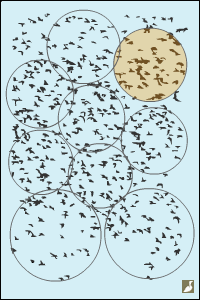 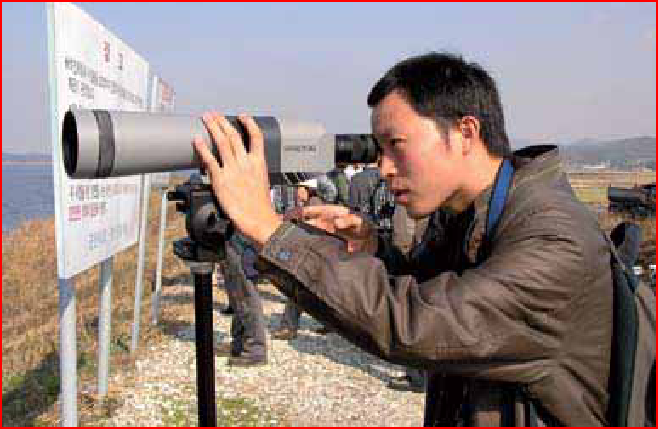 8
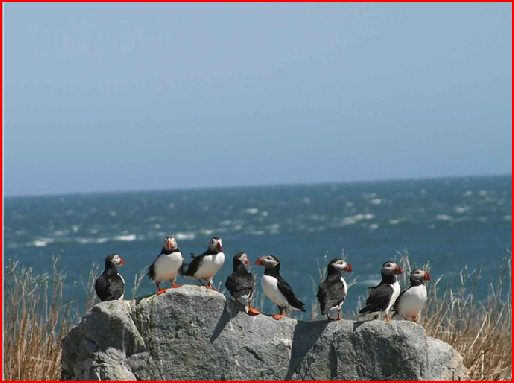 Selon vous combien y avait-il d’oiseaux
2
3
6
8
10
15
_ choisissez un nombre _
35
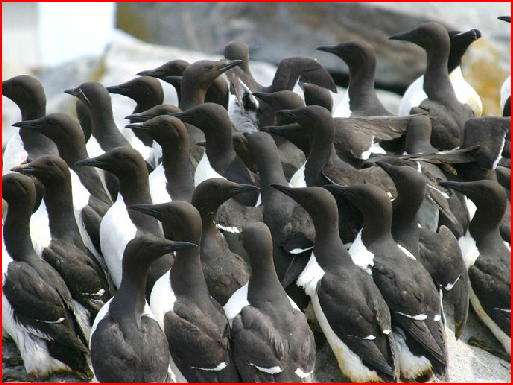 Selon vous combien y avait-il d’oiseaux
20
25
30
35
40
45
_ choisissez un nombre _
160
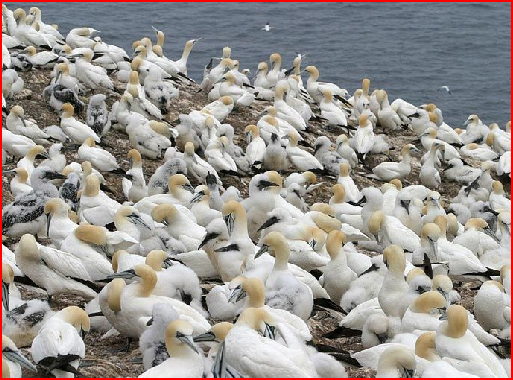 Selon vous combien y avait-il d’oiseaux
160
250
360
450
550
650
_ choisissez un nombre _
11
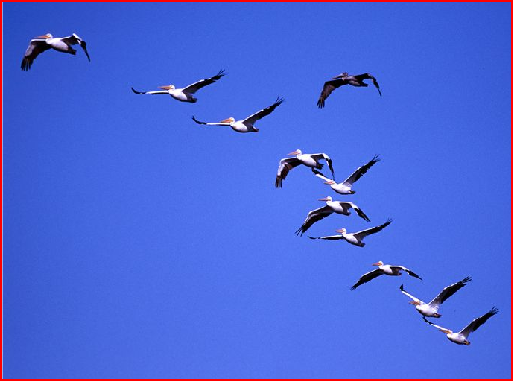 Selon vous combien y avait-il d’oiseaux
6
8
11
14
18
22
_ choisissez un nombre _
130
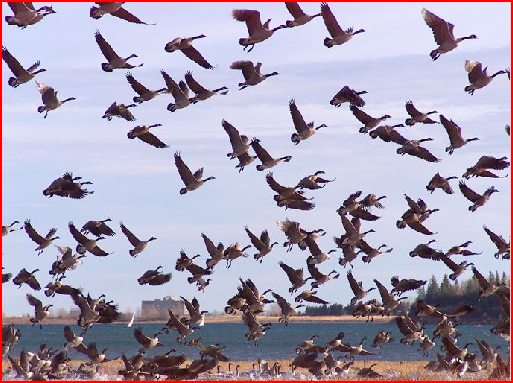 Selon vous combien y avait-il d’oiseaux
90
100
110
130
150
170
_ choisissez un nombre _
Pas de propositions
17
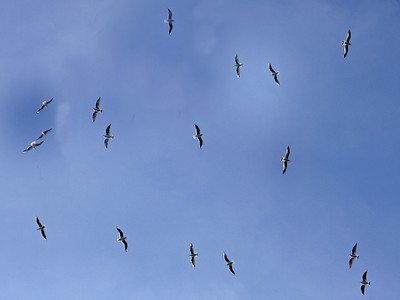 20
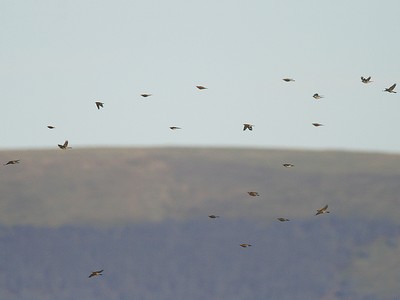 23
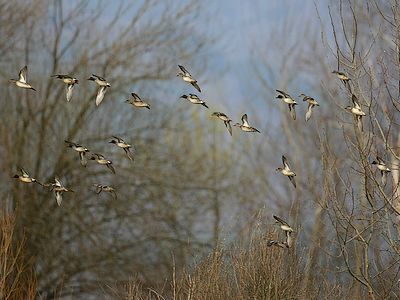 38
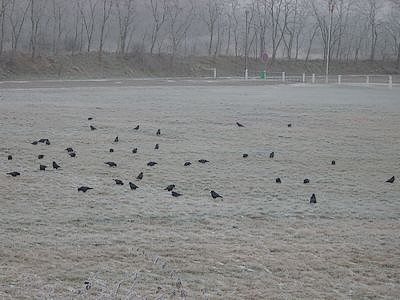 44
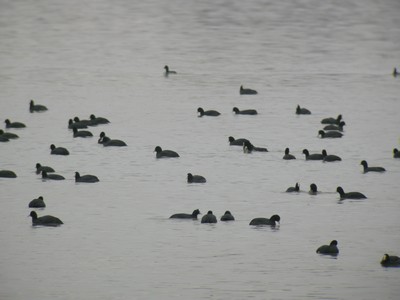 50
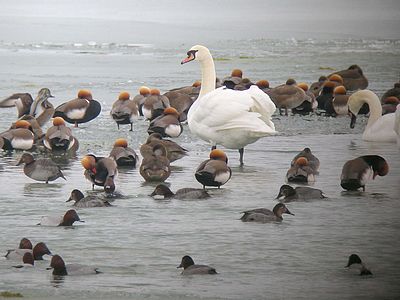 72
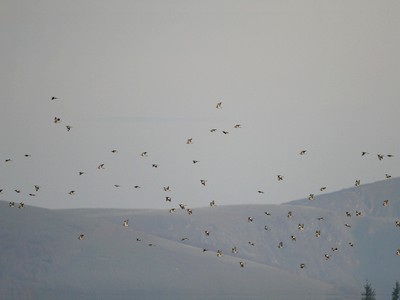 86
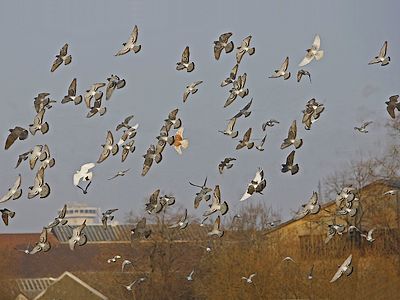 94
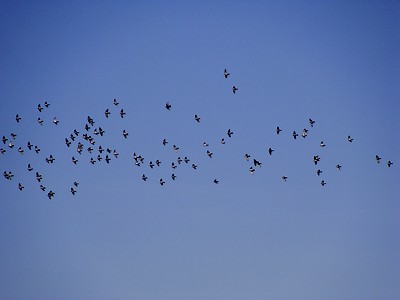 104
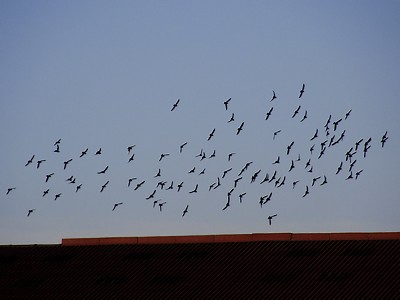 117
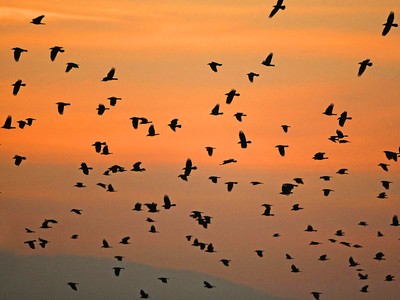 119
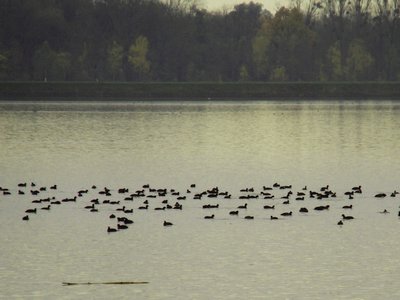 335
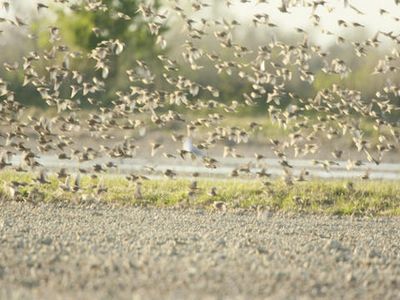 (22 - 23) oiseaux, en moyenne, par carré  x 15 carrés = (330 – 345)